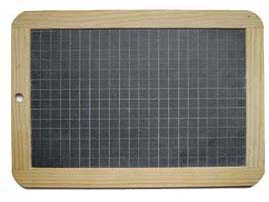 Jeu d’ardoise
Les verbes en 'ir'
Écrivez la phrase complète:
ses
devoirs
Il finit 
ses devoirs.
finir
il
Example
Write a complete sentence. Conjugate the infinitive.
He thinks about the math problem
to think
about
He
math problem
the
Write a complete sentence:
ice
we
to choose
our
favorite
cream
Write a complete sentence:
We choose our favorite ice cream
Write a complete sentence:
to choose
their
they
classes
They choose their classes.
exemple:
Écrivez la phrase complète. Conjuguez l'infinitif.
Il réfléchit au probleme de maths..
De maths
il
réfléchir
problème
au
Écrivez la phrase complète:
maigrir
Christophe
Christophe ne veut pas maigrir.
ne
pas
veut
Écrivez la phrase complète:
remplir
blancs
Elles remplissent 
les blancs.
les
elles
Écrivez la phrase complète:
vous
vos
Vous réussissez à vos examens.
Réussir à
examens